Quels sont les erreurs  avec le graphique ci-dessous? 
Discute avec ton voisin.
Réponses:
Aucun titre--de quoi s’agit-il?
Axes non-identifiés--unités???
Numéros ne montent pas d’une façon égale sur les axes.
Règle!! 
Ligne entre les points-- pas droite!!!
15
14
13
12
11
10
9
8
7
0	5	7	12	17
Les graphiques
Les étapes pour dessiner un bon graphique
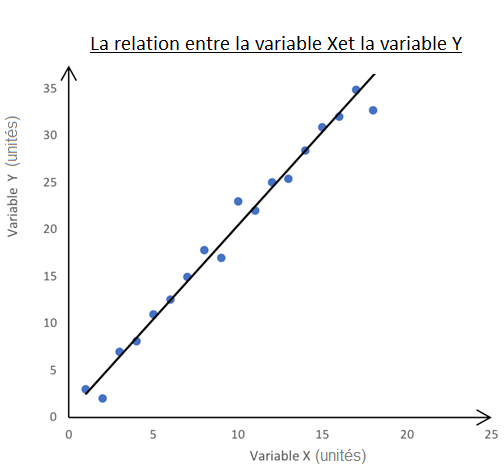 1. Règle!!!
2.  L’échelle
Compte le numéro de lignes que tu as (pas les espaces!)
Cherche le plus haut chiffre des données
Divise:  Le plus haut chiffre ÷ numéro de lignes
Arrondis au numéro entier le plus proche
Monte par les numéros “simples”:  1, 2, 5, 10, 20, 25, etc.  (ne monte pas par 2.5, 5, 7.5, etc…) 
Il faut monter par le même montant chaque fois
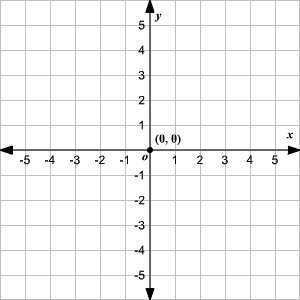 3. Un titre
Utilise les variables pour décrire le titre 

ex. La relation entre la variable indépendante (axe-X) et la variable dépendante (axe-Y)
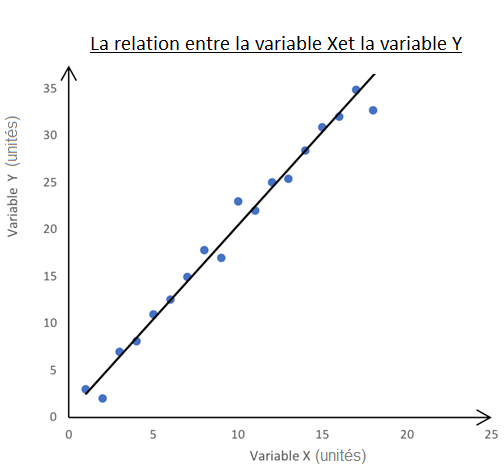 4.  La variable indépendante
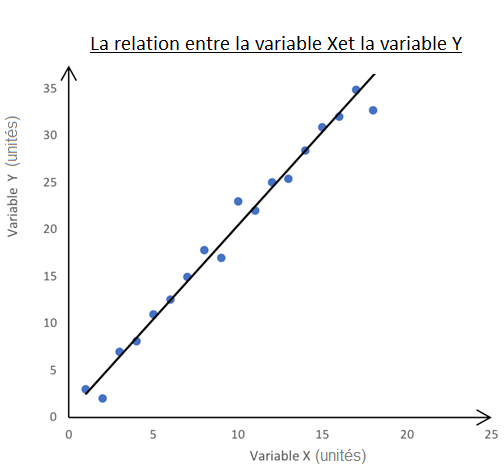 = La variable qu’on teste, qui peut être changé par le scientifique.

Sur l’axe-X  
(l’axe horizontale)
5.  La variable dépendante
= Ce qui change par rapport à la variable indépendante. 

=Ce qu’on mesure

Sur l’axe-Y 
(l’axe verticale)
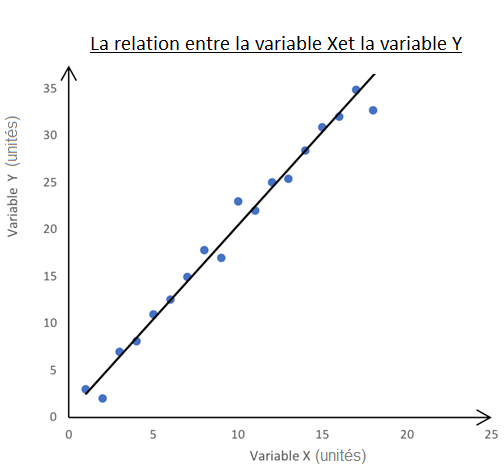 6.  Les étiquettes
Il faut donner un titre aux deux axes
N'oublies pas les unités! (ex. s, min, oC, kg…)
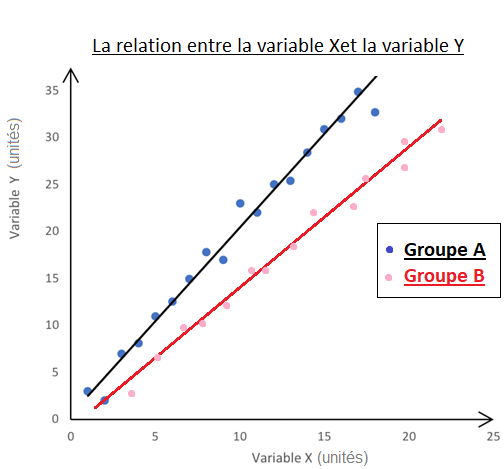 Si il y a plusieurs lignes, il faut aussi avoir une légende
Les types de graphiques
1.Graphique à lignes:
Utilisé pour montrer la relation entre deux variables
Utile pour faire des comparaisons et liens
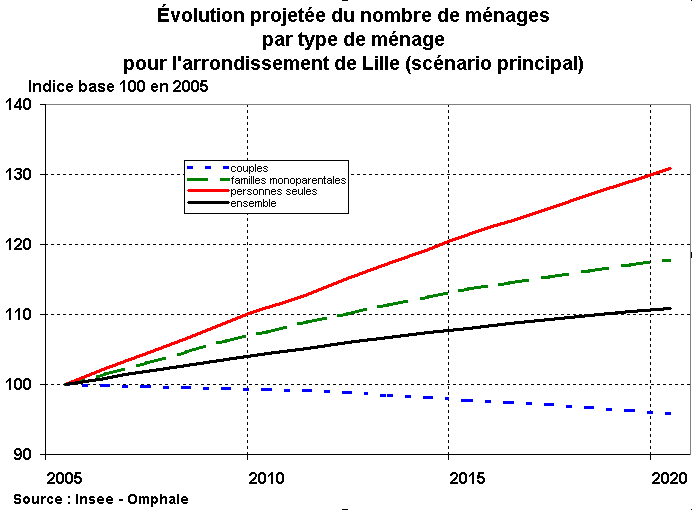 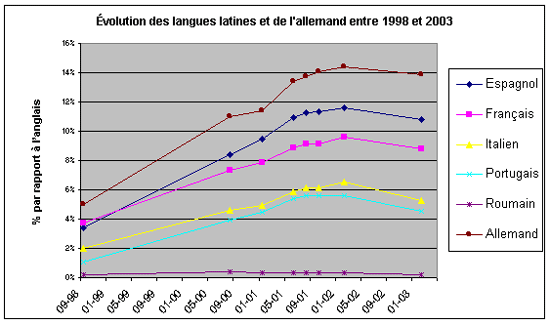 2.Graphique à barres:
Les quantités sont indiquées par des barres de différentes longueurs.
Utiles pour des comparaisons entre groupes différentes.
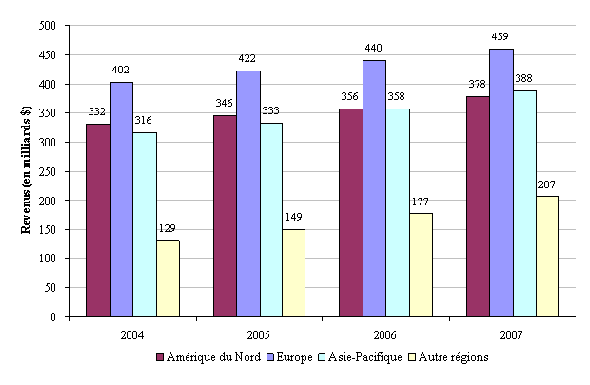 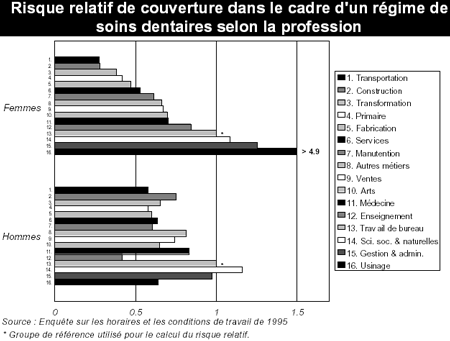 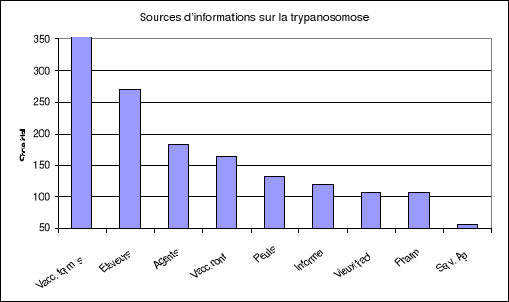 3.Graphiques circulaires
montrent une partie d’une chose entière (%)
la plus grande portion va en premier ( et les autres suivent le sens de l’horloge)
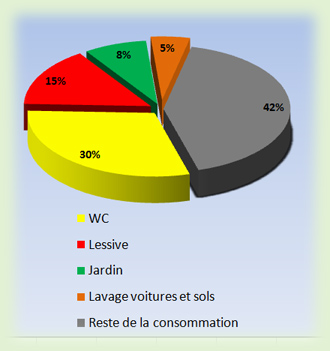 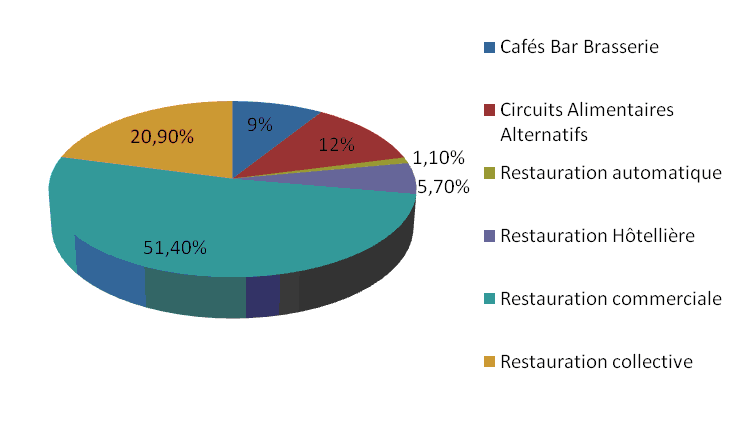 Exemples/ Pratique: Paquet avec:	- graphiques 	- la croissance d’un poisson rouge 	- sondage de la classe
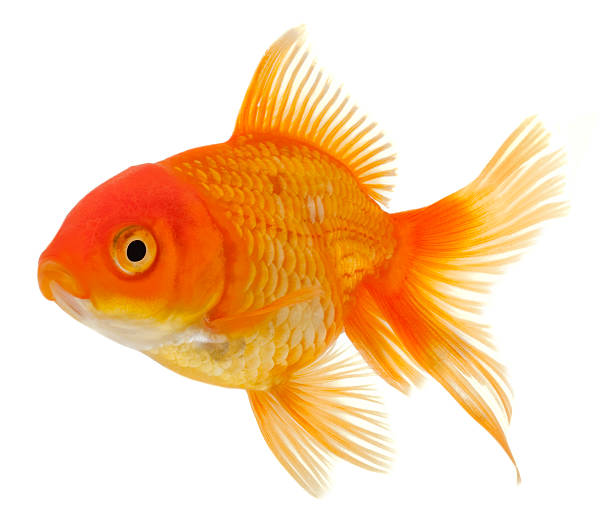